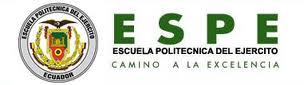 DESARROLLO DIRIGIDO POR TEST (TDD) UTILIZANDO EL FRAMEWORK JUNIT EN UN SISTEMA WEB DE ASIGNACIÓN DE AULAS DE LOS LABORATORIOS GENERALES DE COMPUTACIÓN DE LA ESPE, APLICANDO LA METODOLOGÍA AGILE UNIFIED PROCESS (AUP)
Por: 						Carlos Aucancela
Tatiana Pozo
Agenda
Objetivos
Introducción
Metodologías de desarrollo: Ágiles vs Tradicionales
Concepto de TDD (Test Driven Development)
Ciclo de desarrollo de TDD
Las tres partes del test
Pruebas unitarias
Metodología AUP
Prácticas ágiles
Aplicación práctica
Conclusiones y Recomendaciones
Demo
Preguntas
Objetivos
Objetivo General

Realizar un estudio sobre la técnica del Desarrollo Dirigido por Tests (TDD) con enfoque en el proceso de pruebas utilizando el framework JUNIT y aplicar en el caso práctico, “Sistema web de asignación de aulas de los laboratorios generales de computación de la ESPE”, en base a los lineamientos de la metodología ágil AUP. 

Objetivos Específicos

Investigar y analizar el funcionamiento y aplicación de la técnica del Desarrollo Dirigido por Test (TDD).
Conocer las tres partes del test.
Investigar el funcionamiento del framework JUNIT para aplicar sus propiedades y ventajas en el caso práctico.
Introducción
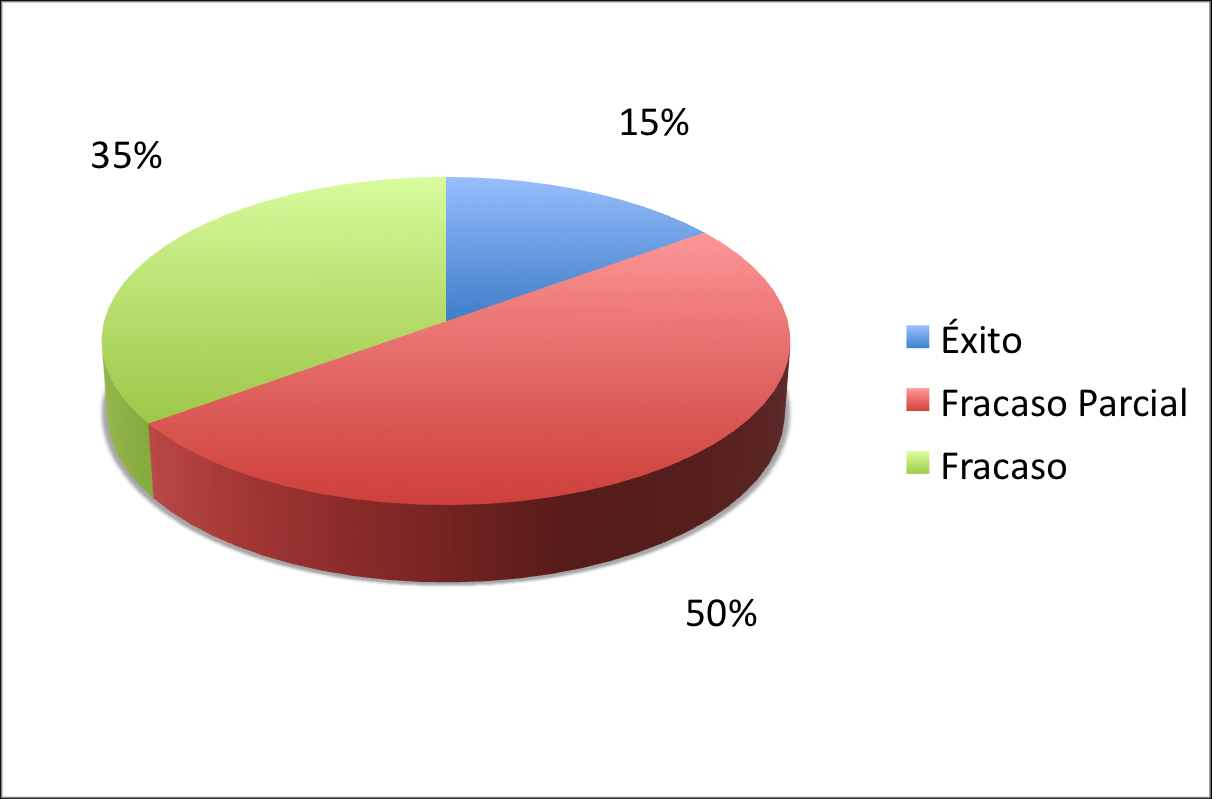 Figura 1: Estadística de Proyectos de Software (Barros, 2010)
Introducción
La evolución en el desarrollo del software ha tomado nuevas prácticas en los proyectos  actuales, donde el entorno del sistema es muy cambiante, exige reducir los tiempos de desarrollo, disminuir costos, y mantener una alta calidad, es por eso que nacen las metodologías ágiles como una posible respuesta a los problemas en el desarrollo de software.
Metodologías de desarrollo: Ágiles vs Tradicionales
Test Driven Development
Es una técnica de diseño e implementación de software, que se centra primero en hacer pruebas unitarias antes de comenzar a escribir el código.
Aunque involucra la palabra test…

TDD no es una  técnica de pruebas.
Test Driven Development
¿¿¿Por qué usar TDD???
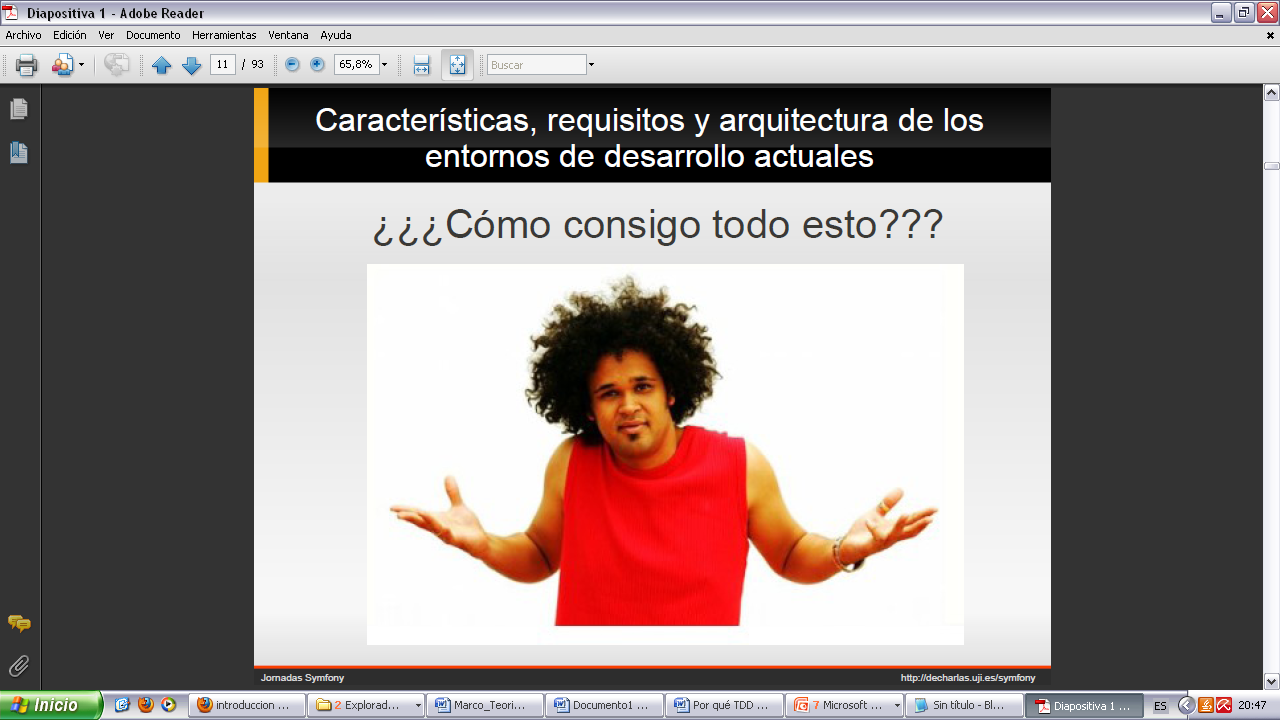 Ciclo de Desarrollo de TDD
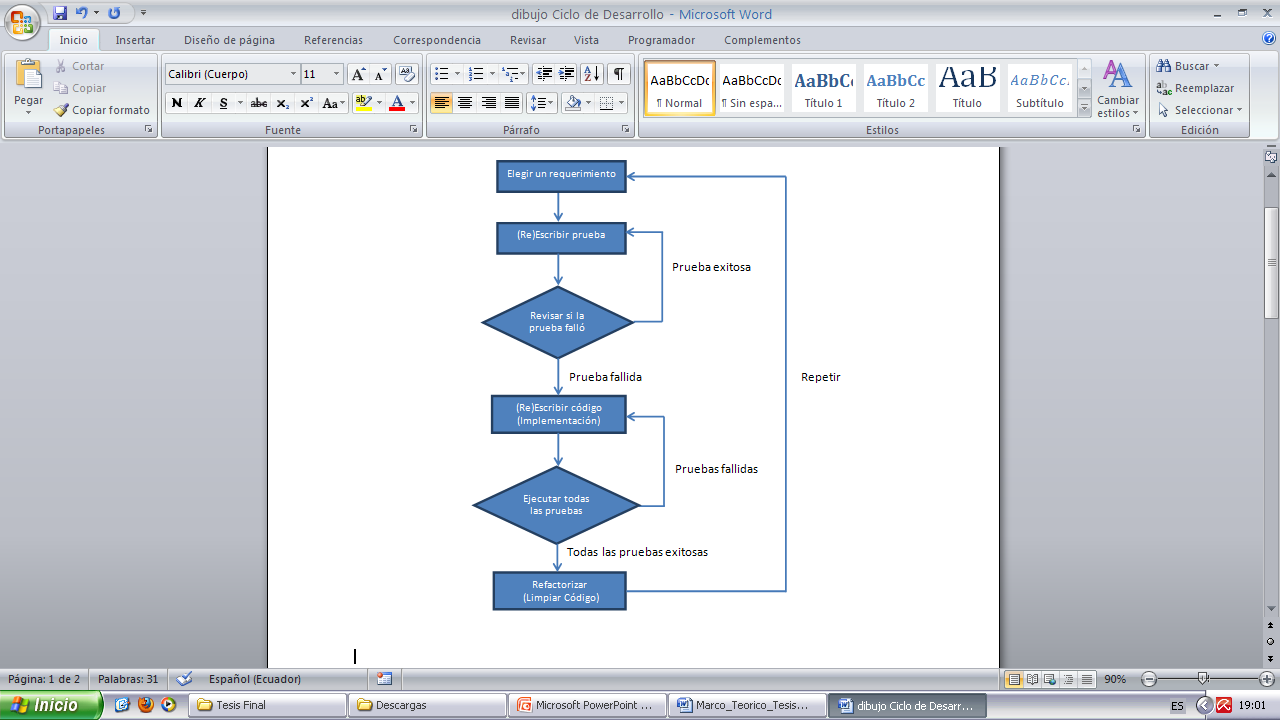 Ciclo de Desarrollo de TDD
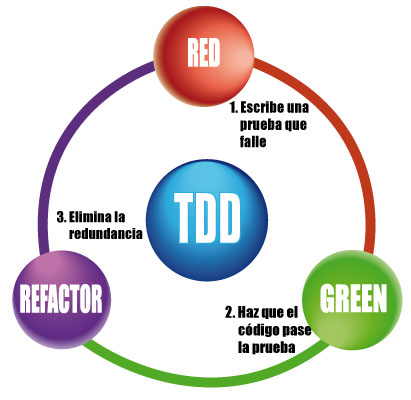 Las tres partes del test
public void PruebaMultiplicación()
{
assertEquals(6, FuncionesMatematicas.multiplicacion(2,3));
}
Arrange
public class FuncionesMatematicas  {   public static int multiplicacion (int a, int b) {      return 0;    }
}
Act
public class FuncionesMatematicas  {   public static int multiplicacion (int a, int b) {      return 6;    }
}
public class FuncionesMatematicas  {   public static int multiplicacion (int a, int b) {      return a*b;    }
}
Assert
Pruebas Unitarias
Herramienta de desarrollo
Escritas por desarrolladores
Prueban una funcionalidad concreta y reducida
Comprueban que el código hace lo que se espera de él
Repetibles
Automatizables
Pruebas Unitarias
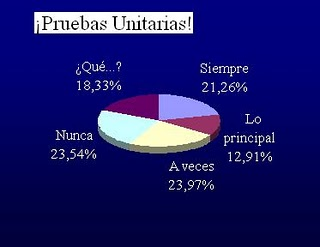 http://alar758.blogspot.com/2008/10/pruebas-unitarias-qu-dijo-quin-las.html
Frameworks
Ofrecen  un conjunto de utilidades, motores de ejecución para pruebas unitarias
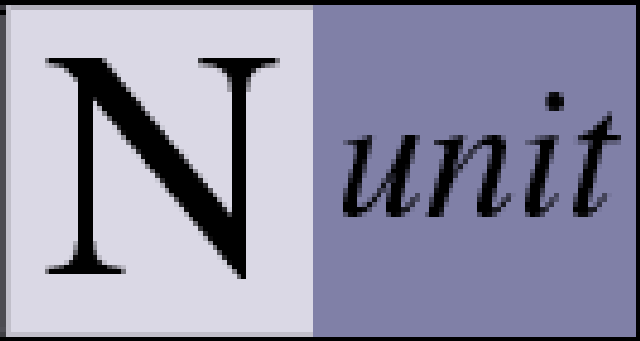 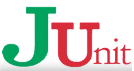 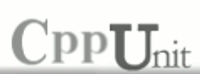 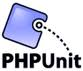 Metodología AUP
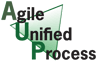 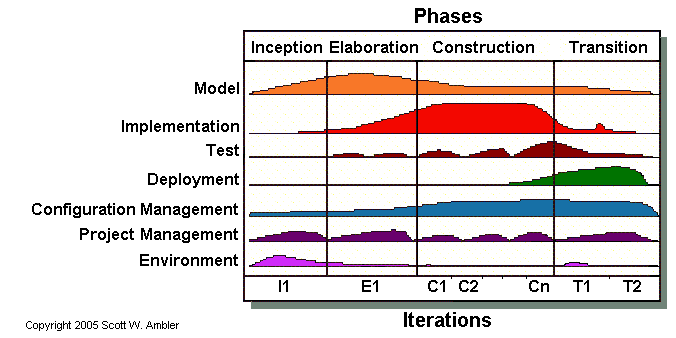 Metodología AUP
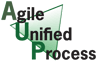 Filosofía
Prácticas Ágiles
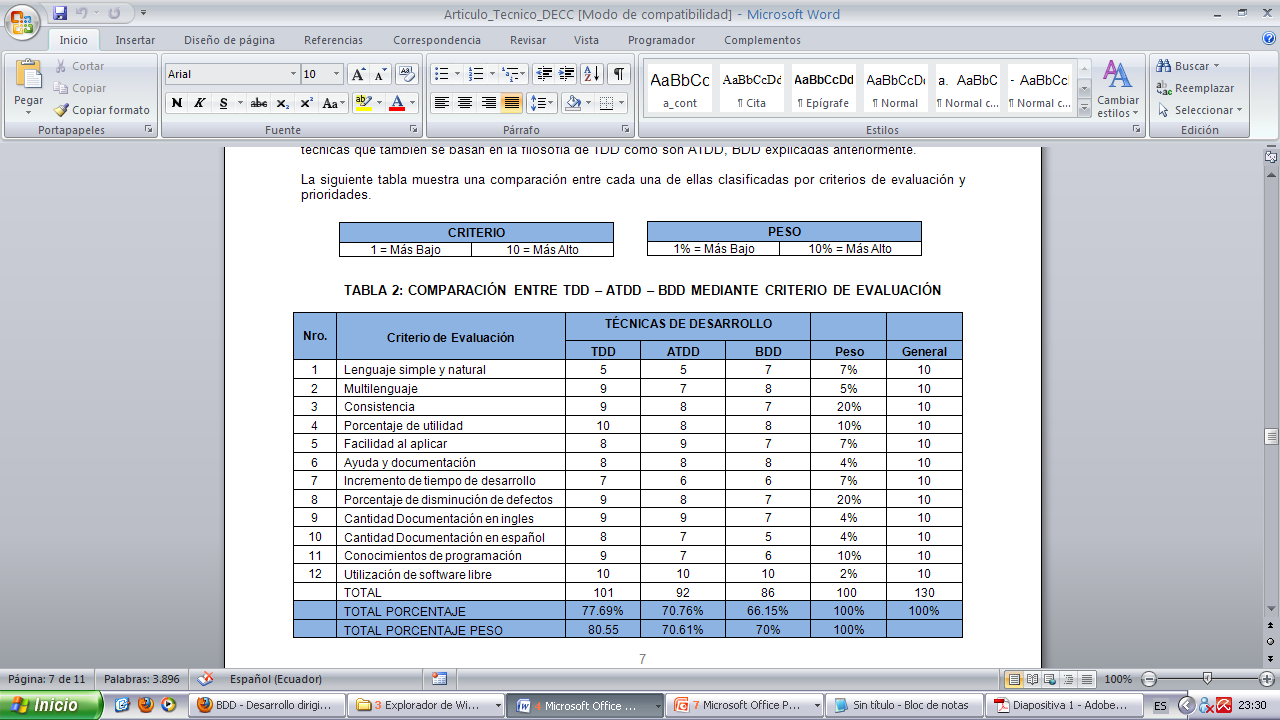 Una buena prueba de aceptación debe ser
Aplicación práctica
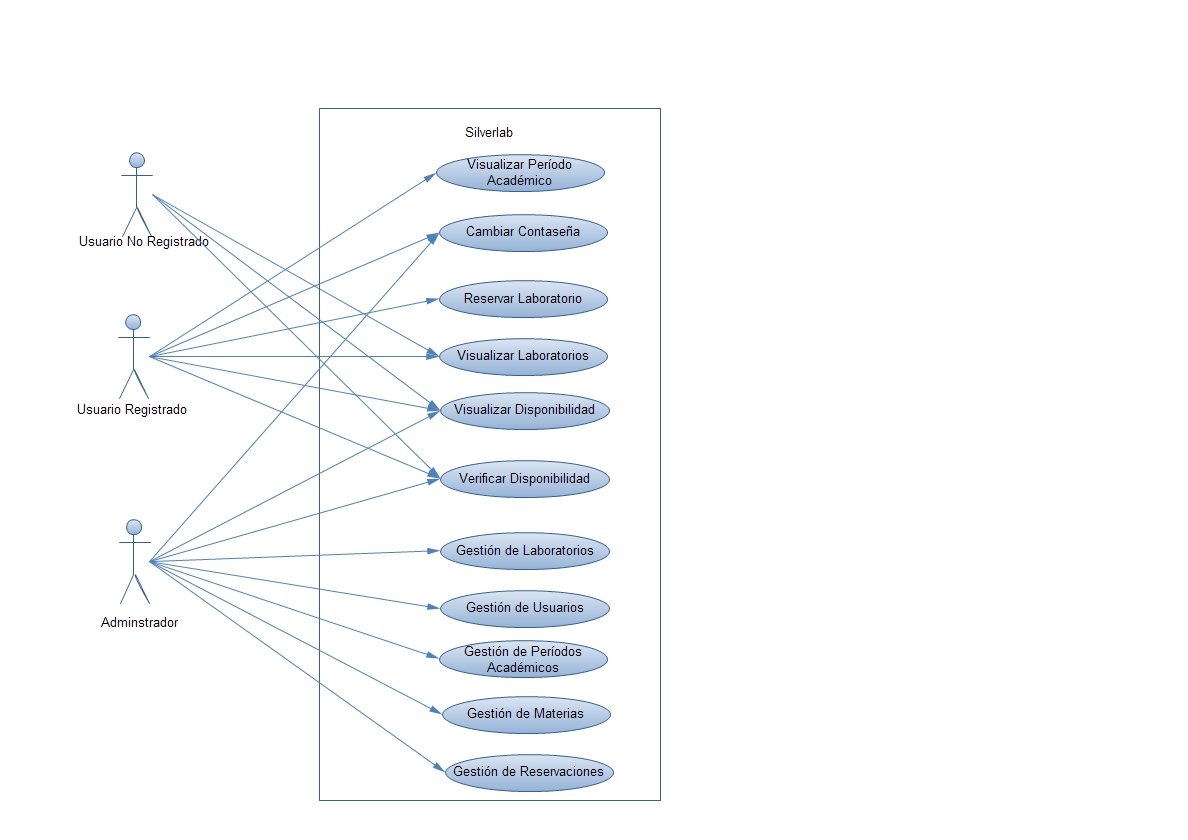 Arquitectura MVC
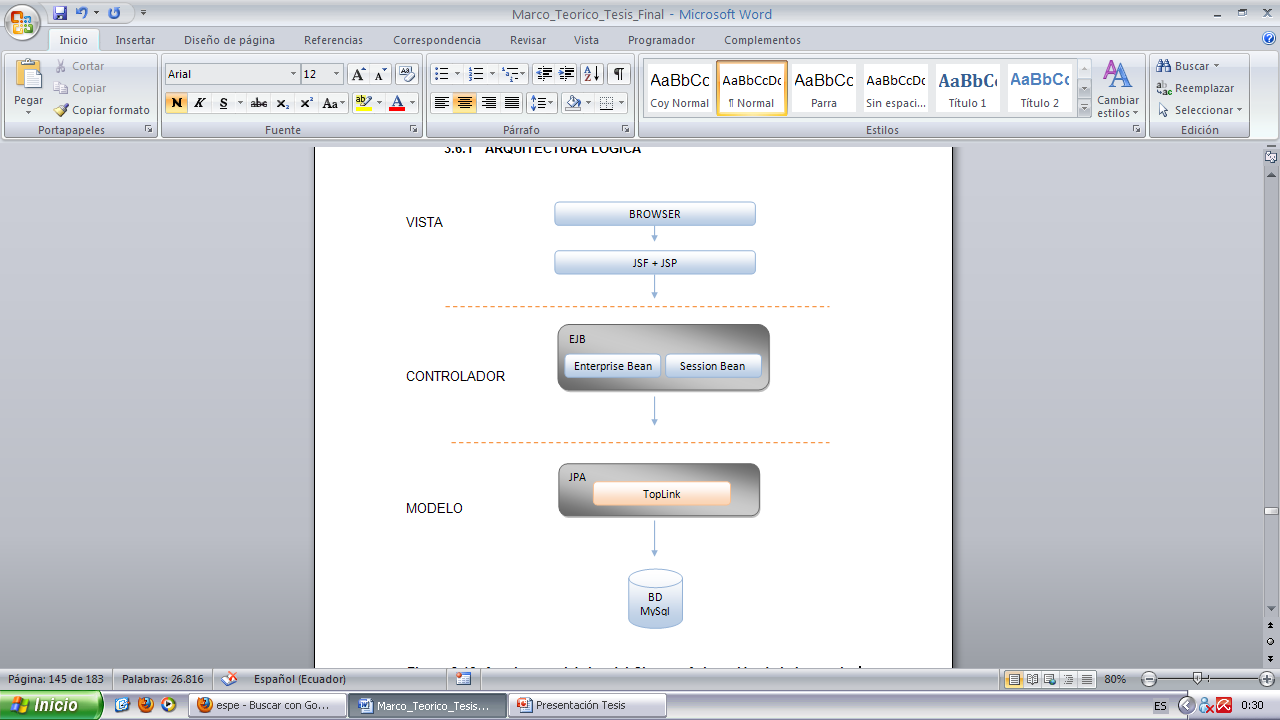 Conclusiones
Tras el estudio de la técnica del Desarrollo Dirigido por Test, se ha podido constatar que la misma no es solamente una técnica que abarca el testing de la aplicación, sino que es una técnica de diseño, ya que intenta mejorar el enfoque de desarrollo obteniendo código de calidad.  

Se realizó una comparación entre algunas técnicas que también han llevado la filosofía de TDD, como son Acceptance Test Driven Development (ATDD) y Behaviour Driven Development (BDD), ambas son muy similares en cuanto a que están orientados a la automatización de pruebas y generación de código, pero la diferencia radica en que TDD busca que el programador vaya más allá que implementar código, sino que se convierta en un diseñador de software.

El acoplarse al TDD no es una tarea sencilla, requiere de un largo proceso de adaptabilidad a buenas prácticas de desarrollo ágil, en principio el uso del mismo se torna complejo necesitando de mayor esfuerzo y tiempo para poder lograr resultados eficientes.
Conclusiones
El Desarrollo Dirigido por Test (TDD) se acopla a diferentes lenguajes de programación como son Ruby, PHP, Java, Pearl, entre otros. Para la aplicación desarrollada se utilizó la plataforma de programación Java Enterprise Edition, facilitando el desarrollo de una aplicación distribuida en niveles de programación, permitiendo ejecutar  funcionalidades sencillas que se acoplan al requerimiento del usuario.

Hacer las pruebas antes de la etapa de desarrollo permitió tener mayor seguridad en la implementación de código, ya que éste trabaja en paralelo con la ejecución de pruebas, eliminando el riesgo de generar bugs que afecten a otras clases al momento de modificar código y no poder resolverlo con facilidad.
Recomendaciones
Para obtener un mejor resultado en cuanto al uso de la técnica TDD, se
recomienda:
 
Trabajar conjuntamente con buenas prácticas del desarrollo ágil como por ejemplo la utilización de patrones de diseño, buen uso de semántica, integración continua, entre otros.
 
Intentar crear los tests antes de la implementación, ya que si se realizan los mismos después de la implementación se está cayendo en el desarrollo tradicional, por lo que se  pierde todas las ventajas que aporta usar TDD.

No intentar automatizar todo el proceso de prueba, puede no ser viable ni práctico.  La prueba debe ser estratégica en la búsqueda de defectos.

Realizar un desarrollo de parejas durante la aplicación del TDD, donde el equipo debe tener un nivel promedio de experiencia en el desarrollo de software y haber aprendido de errores pasados para de esta manera obtener mejores resultados.
Demo
SILVERLAB
Pruebas Unitarias
Verificación y validación de datos ingresados. Al verificar disponibilidad
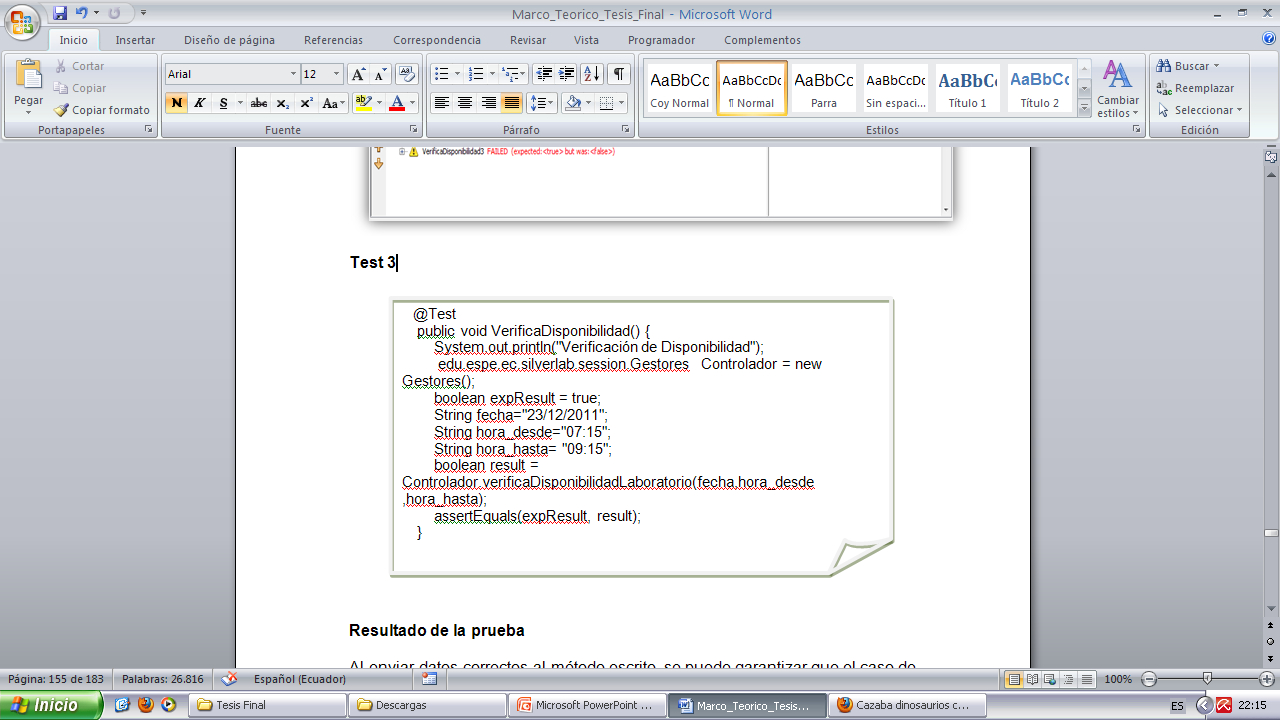 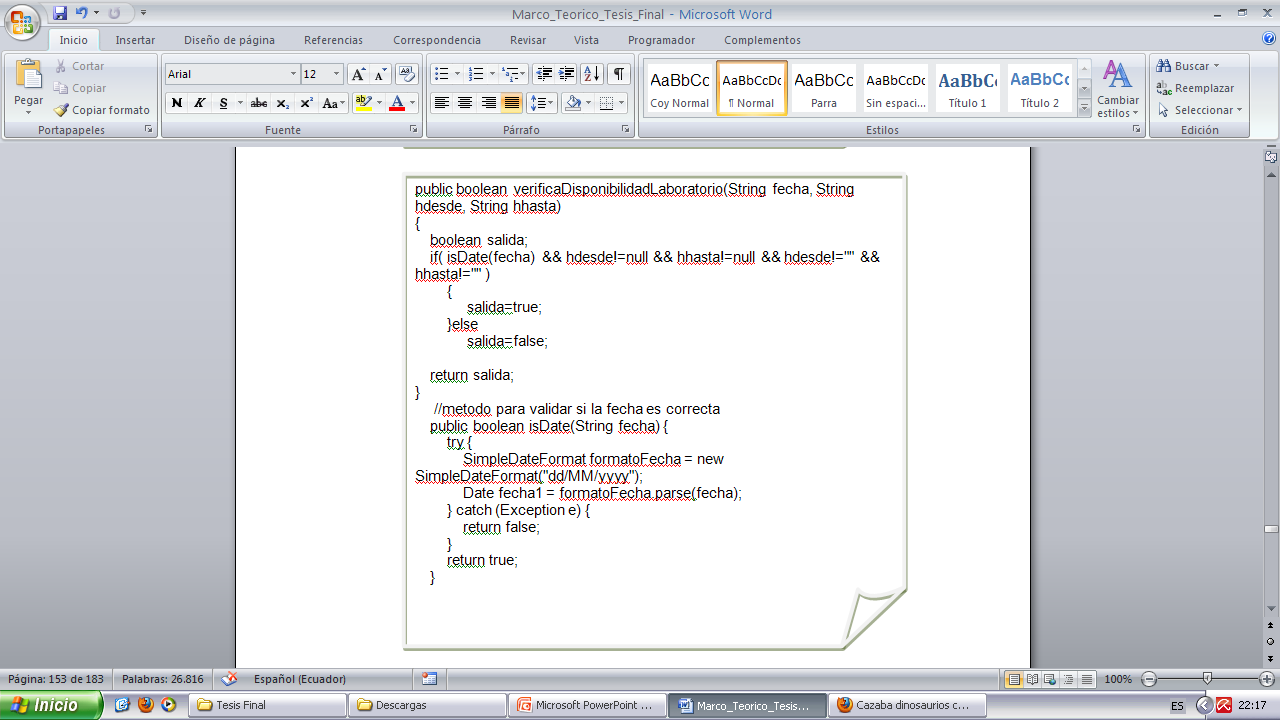 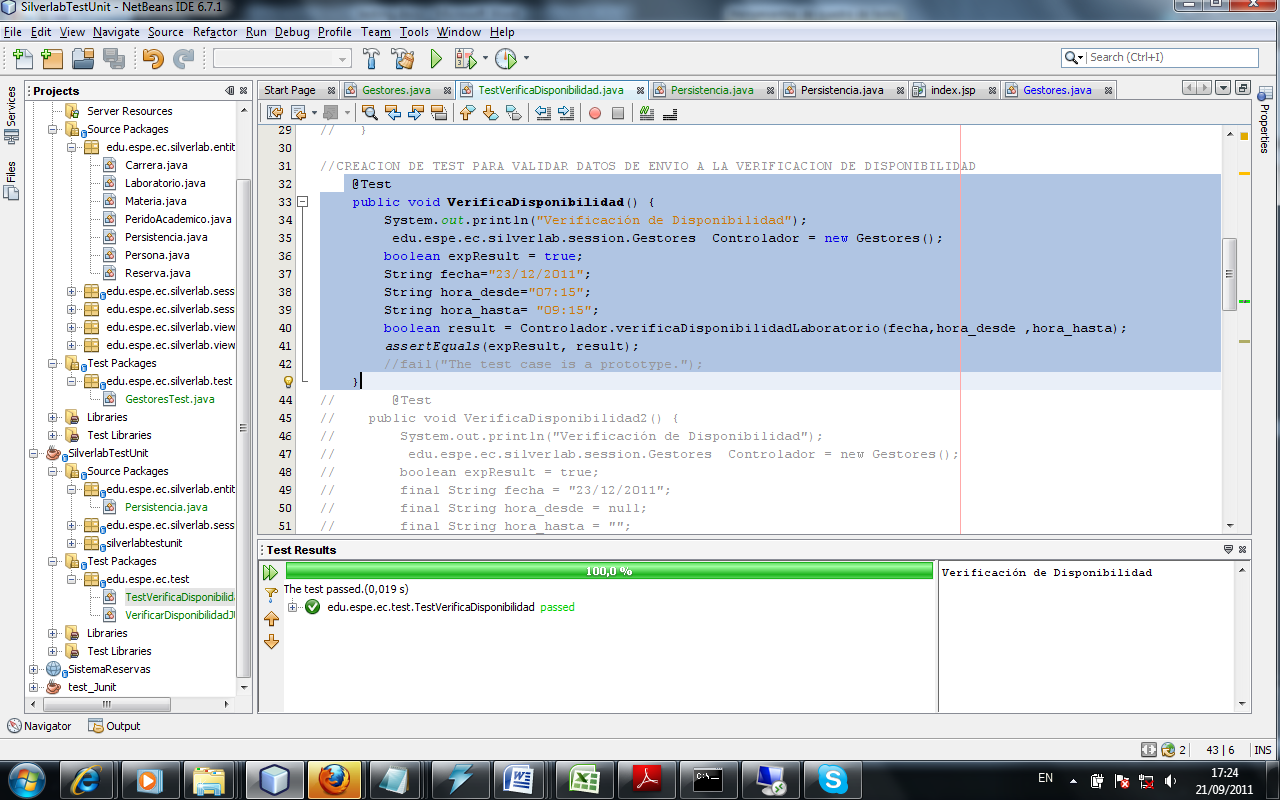 Preguntas
?